Специальность09.02.07 «Информационные системы и программирование»Срок обучения 3 года 10 месяцевКвалификация программист / разработчик Веб и мультимедийных приложений
Формы итоговой аттестации
Государственная итоговая аттестация осуществляется в форме сдачи демонстрационного экзамена и защиты выпускной квалификационной (дипломной)работы
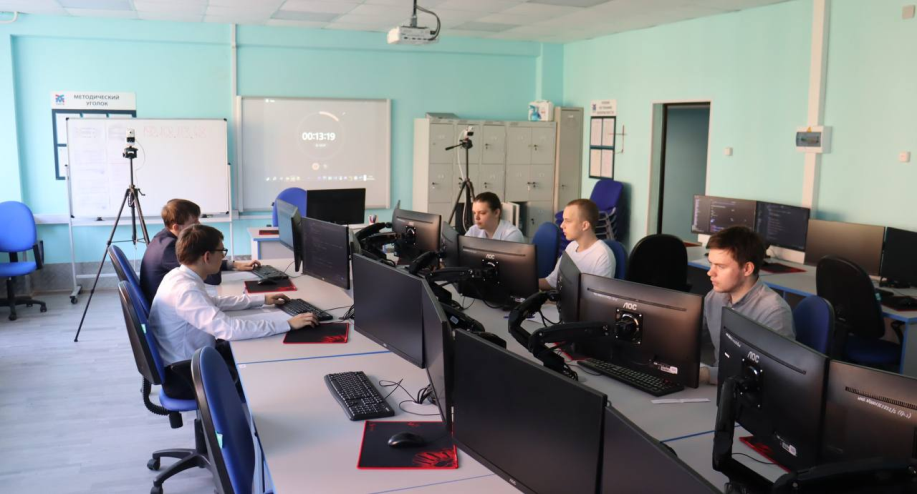 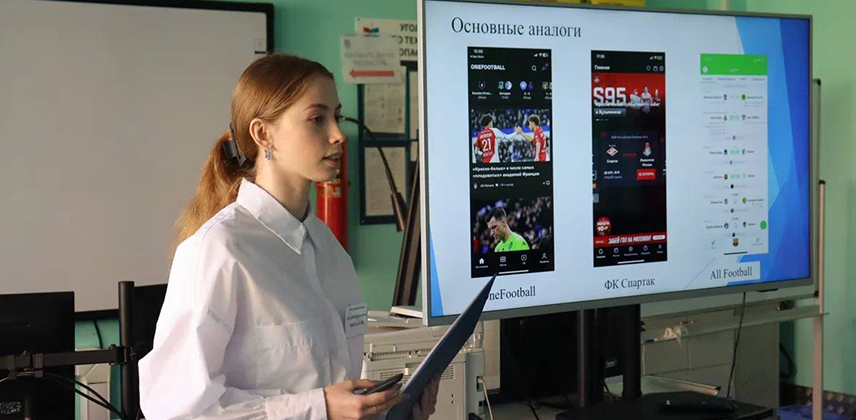 Перечень ФГОС СПО по ТОП 50 перспективных профессий
1.  Автомеханик2.   Администратор баз данных3.   Графический дизайнер4.   Косметолог5.   Лаборант химического анализа6.   Мастер декоративных работ7.   Мастер столярно-плотницких работ8.   Метролог9.   Мехатроник10. Мобильный робототехник11. Наладчик-ремонтник промышленного оборудования12. Оператор беспилотных летательных аппаратов13. Оператор станков с программным управлением14. Оптик-механик15. Парикмахер16. Плиточник-облицовщик17. Повар-кондитер18. Программист19. Разработчик Веб и мультимедийных приложений20. Сантехник......
Приказом Министерства труда и социальной защиты Российской Федерации № 831 от 02.11.2015 сформирован список 50-ти наиболее востребованных на рынке труда, новых и перспективных профессий, которые требуют среднего профессионального образования.
Основные виды профессиональной деятельности
Программист:

Разработка модулей программного обеспечения для компьютерных систем
Разработка, администрирование и защита баз данных
Осуществление интеграции программных модулей
Сопровождение и обслуживание программного обеспечения компьютерных систем

	Разработчик Веб и мультимедийных приложений:
Проектирование и разработка информационных систем
Разработка дизайна веб-приложений
Проектирование, разработка и оптимизация web - приложений
Изучаемые дисциплины и междисциплинарные курсы
Разработчик Веб и мультимедийных приложений:
Проектирование и дизайн информационных систем
Разработка кода информационных систем
Тестирование информационных систем
Проектирование и разработка интерфейсов  пользователя
Графический дизайн и мультимедиа
Проектирование и разработка веб-приложений
Оптимизация веб-приложений
Обеспечение безопасности веб-приложений
Информатика и ИКТ
Операционные системы и среды
Информационные технологии (Web-технологии, Мультимедийные технологии, Компьютерная графика)
Основы алгоритмизации программирования 
Компьютерные сети
Программист:

Системное программирование
Разработка программных модулей
Поддержка и тестирование программных модулей
Разработка мобильных приложений
Технология разработки и защиты баз данных
Технология разработки программного обеспечения
Инструментальные средства разработки программного обеспечения
Математическое моделирование
Внедрение и поддержка программного обеспечения компьютерных систем
Обеспечение качества функционирования компьютерных систем
Изучаемые языки программирования и СУБД
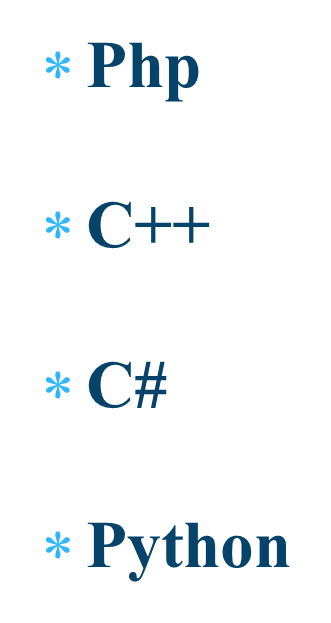 Visual Basic

Assembler

Pascal ABC

Java


MS Access

MS SQL

1C
Компетенции чемпионата «Профессионал»
Веб-технологии
Разработка мобильных 
				приложений
Автоматизация бизнес-процессов организаций
Разработка компьютерных игр и 					мультимедийных приложений
Нейросети и большие данные
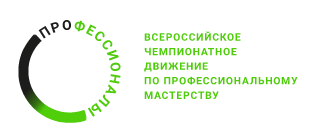 Мастерская «Веб-дизайн и разработка»
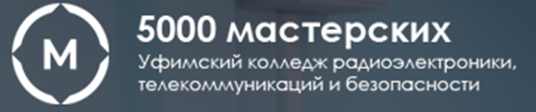 20 рабочих мест. Лицензионное программное обеспечение
    Подготовка обучающихся в соответствии с ФГОС


    
Подготовка и проведение чемпионатов
 Подготовка и проведение демонстрационных экзаменов
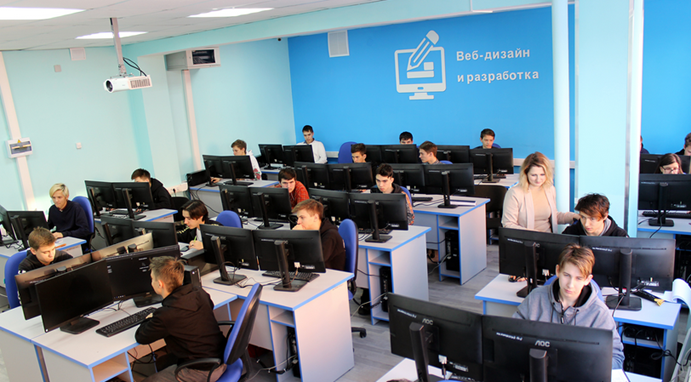 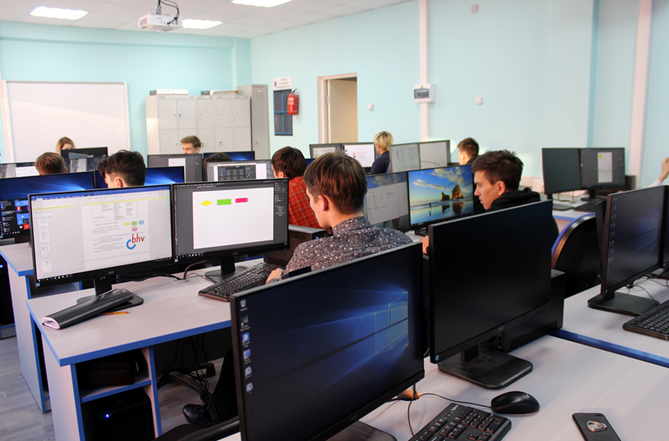 Мастерская «ИТ-решения для бизнеса на платформе 1С: Предприятие»
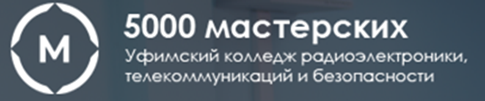 16 рабочих мест. Лицензионное программное обеспечение
 Подготовка обучающихся в соответствии с ФГОС


  
Подготовка и проведение чемпионатов
  Подготовка и проведение демонстрационных экзаменов
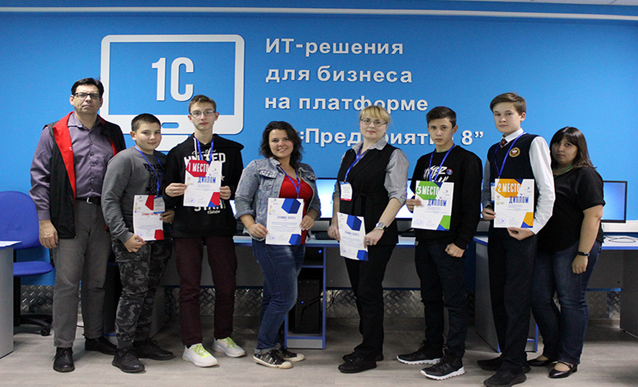 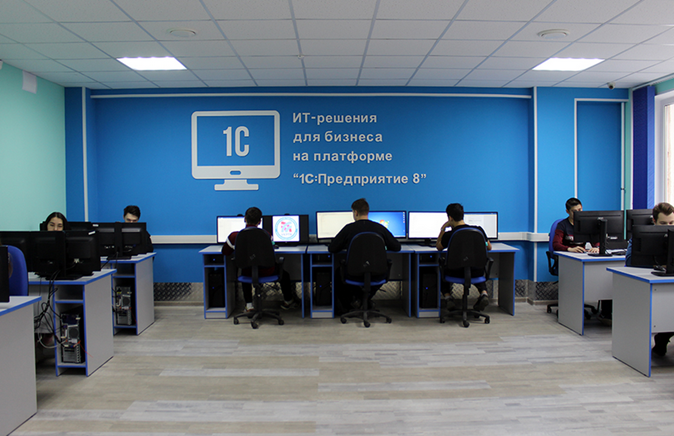 Мастерская «Разработка мобильных приложений»
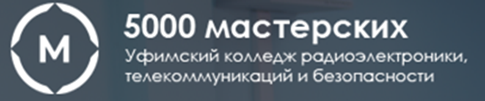 16 рабочих мест. Лицензионное программное обеспечение
 Подготовка обучающихся в соответствии с ФГОС


  




Подготовка и проведение чемпионатов
     Подготовка и проведение демонстрационных экзаменов
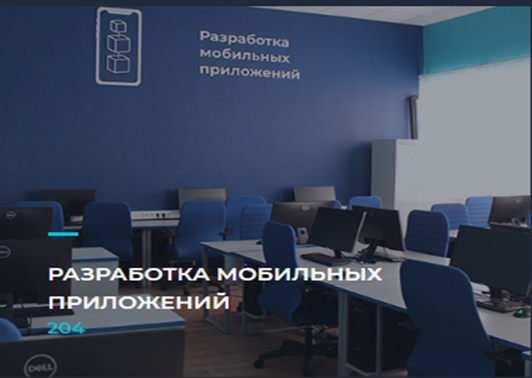 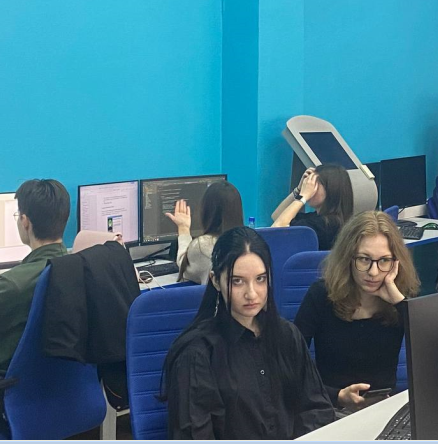 Мастерская «Разработка компьютерных игр и мультимедийных приложений»
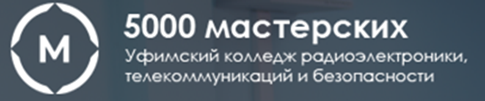 13 рабочих мест. Лицензионное программное обеспечение
 Подготовка обучающихся в соответствии с ФГОС


  




Подготовка и проведение чемпионатов
     Подготовка и проведение демонстрационных экзаменов
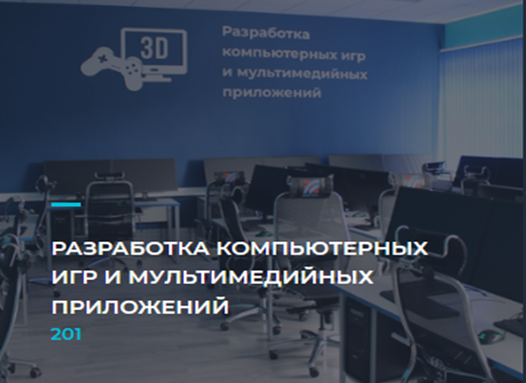 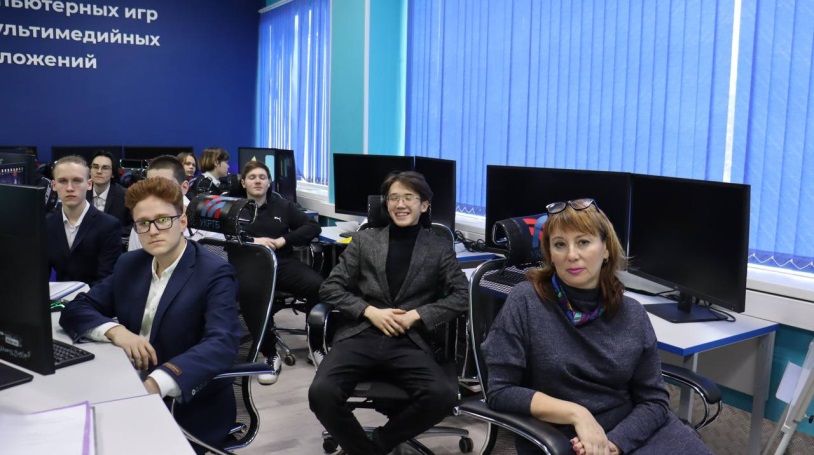 Наши выпускники
Продолжение обучения –   УГНТУ, УГАТУ, БГУ, БГПУ
Места работы – 
  	ОАО «Уфанет», ОАО «Кристалл», ООО «Бэствэб», ГК АйТи, 
	АО «СКАД тех», BitFury Software, ООО «АйтиМонитор», 
	НПК «Прогресс»,  АНО «Техношкола Звездный», ДомКлик, 
	ООО «Энергоси», ООО «Хуавэй-Уфа», ФГБУ ФКП Росреестр, 
	ООО «Сеть Связной», Ufatech, ГБПОУ УКРТБ, digital агентства и т.д.
Должности – 
	программист, техник - программист, инженер - программист, инженер - тестировщик, web - программист, 1С - программист, программист БД, разработчик ПО, преподаватель, системный архитектор, системный администратор, контекстолог и т.д.
ХОТИТЕ БЫТЬ УСПЕШНЫМИ?
ПРИХОДИТЕ К НАМ УЧИТЬСЯ!